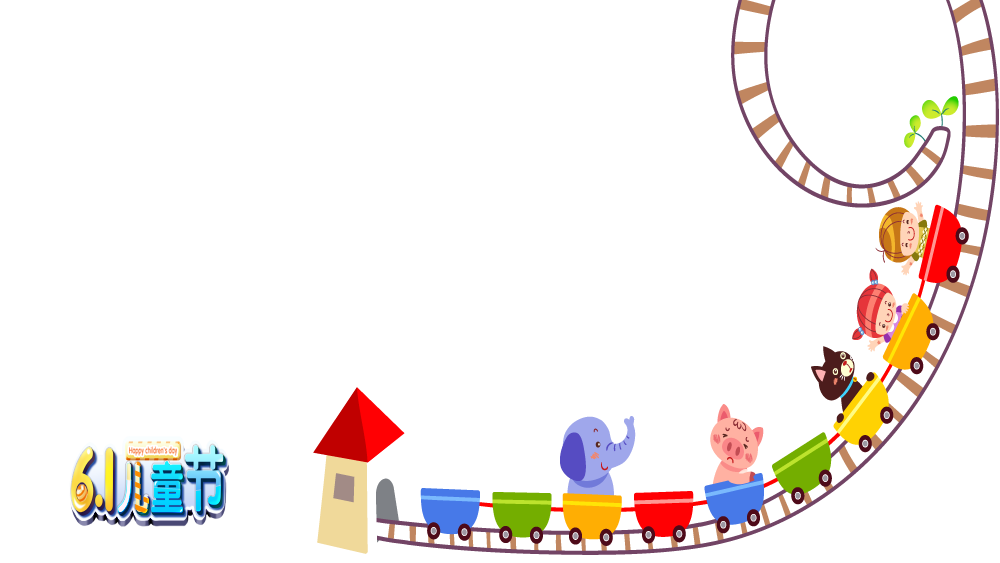 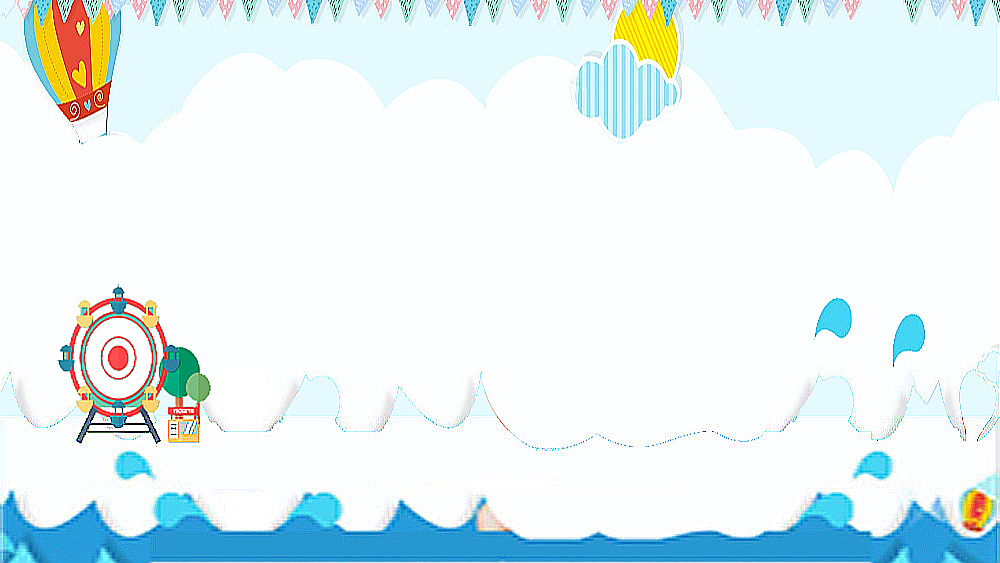 CHÀO MỪNG 
CÁC CON ĐẾN VỚI TIẾT TIẾNG VIỆT LỚP 1
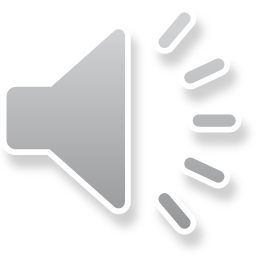 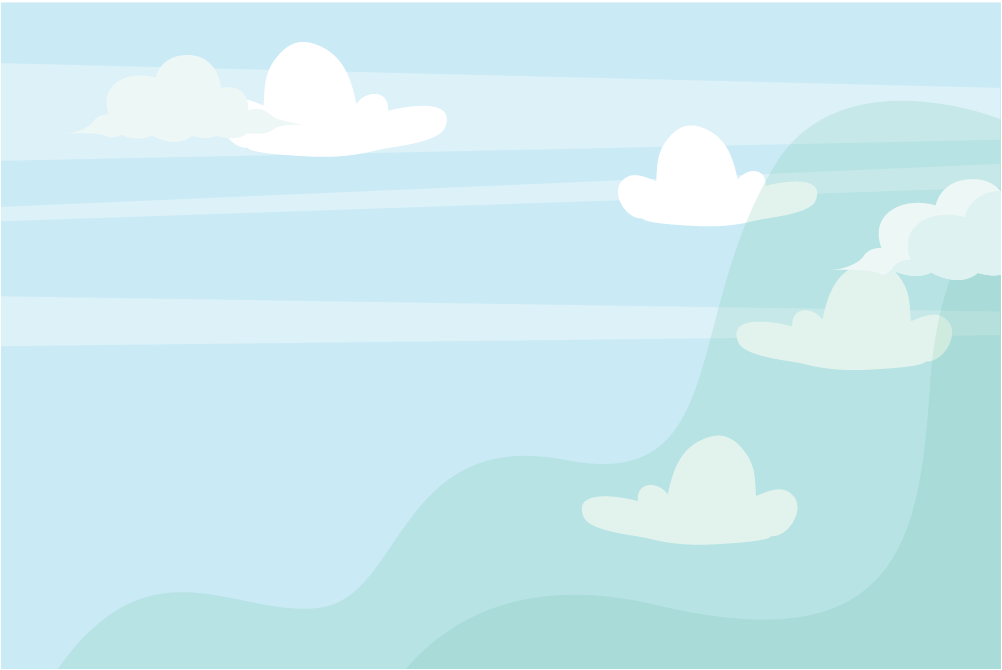 Khởi động
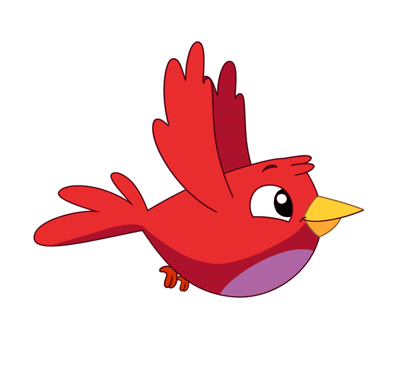 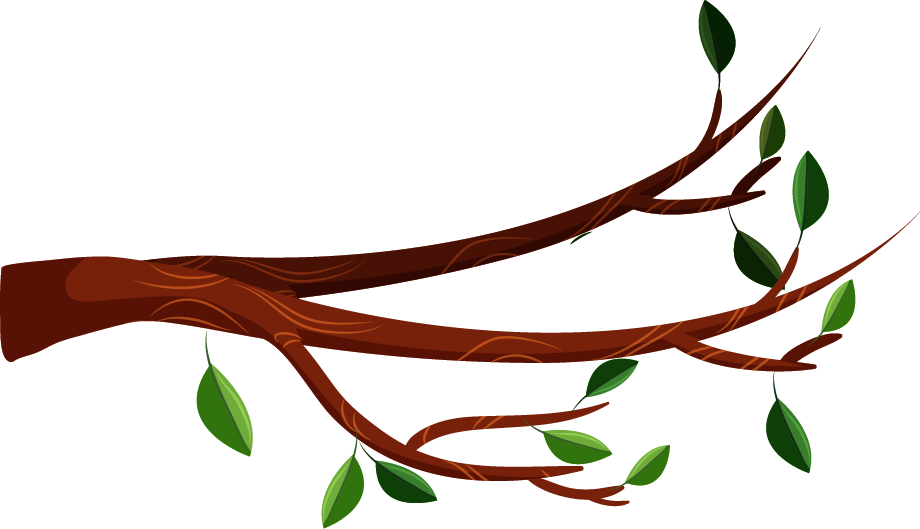 Con hãy đọc:
hoạt hình , thoăn thoắt
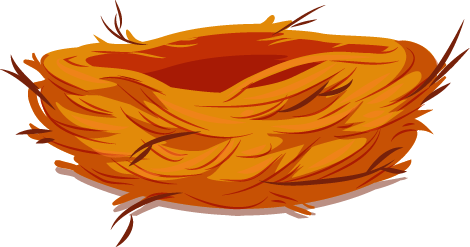 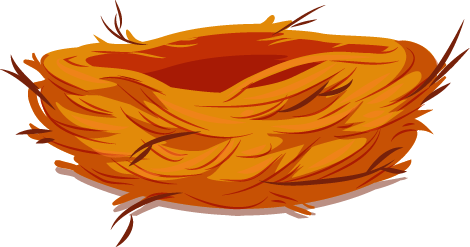 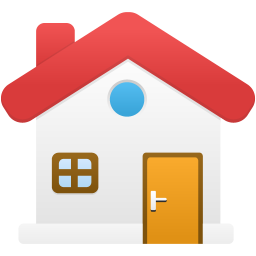 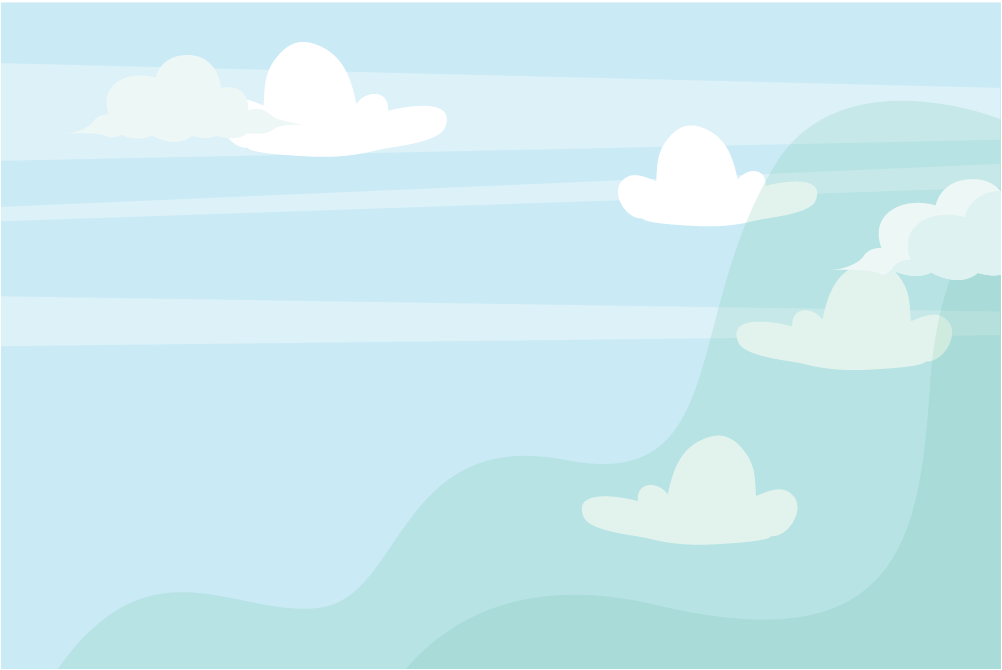 Con hãy đọc:
Trong vườn, cây xoan và cây khế đã trổ hoa hàng loạt. Vườn cây ngập tràn sắc tím. Mỗi buổi sáng, khu vườn rộn ràng với những tiếng lích ra lích rích của mấy chú chích bông. Chúng thoăn thoắt nhảy từ cành này sang cành khác. Vừa nhảy nhót chúng vừa trêu đùa nhau, vui thật là vui.
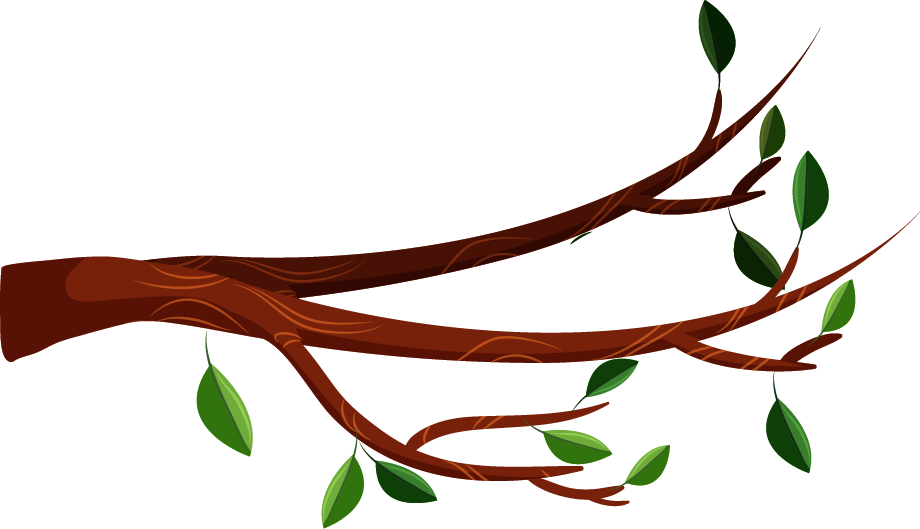 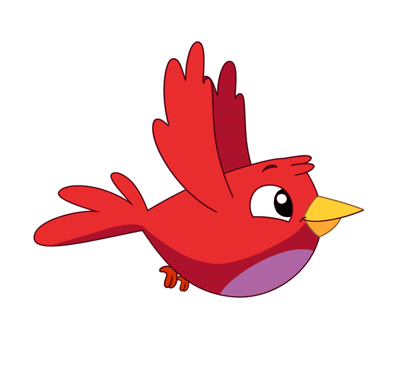 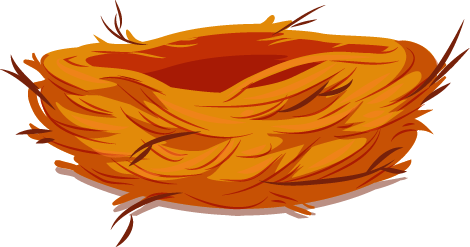 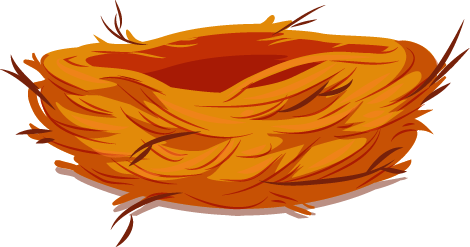 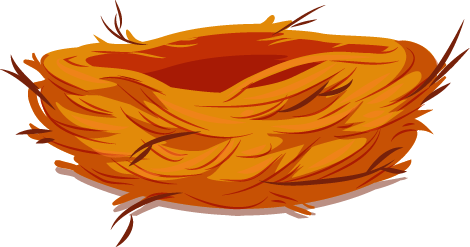 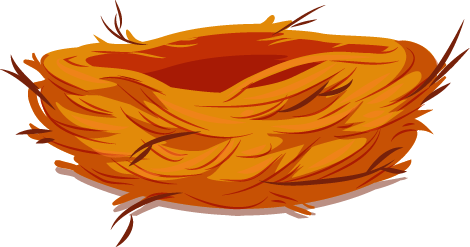 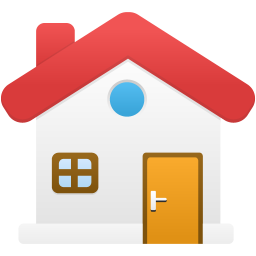 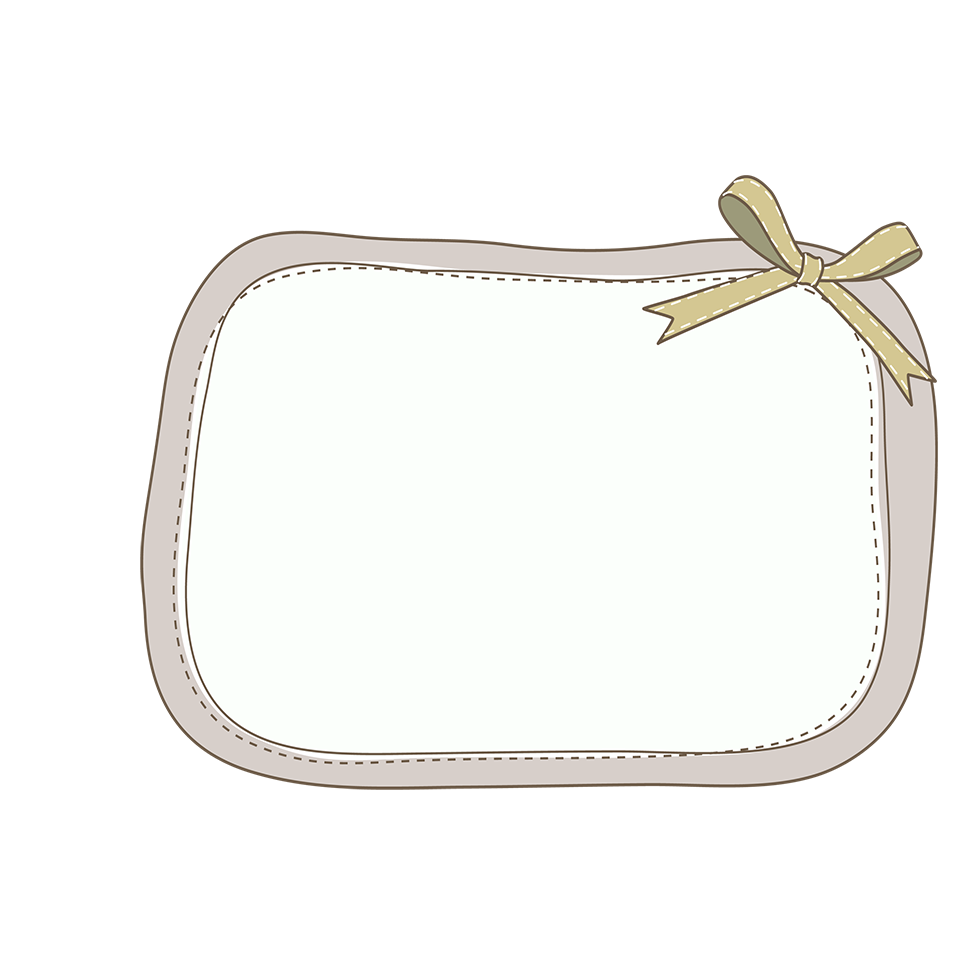 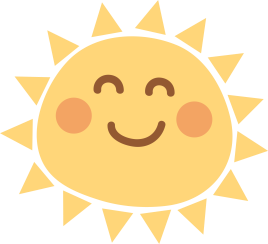 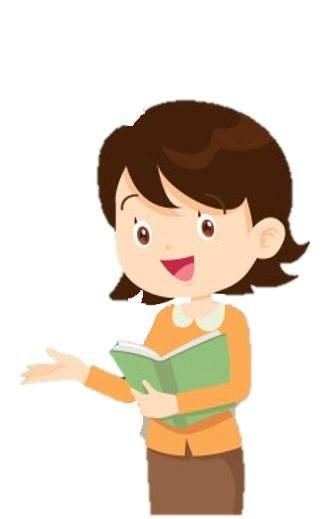 Bài  77
oai      uê     uy
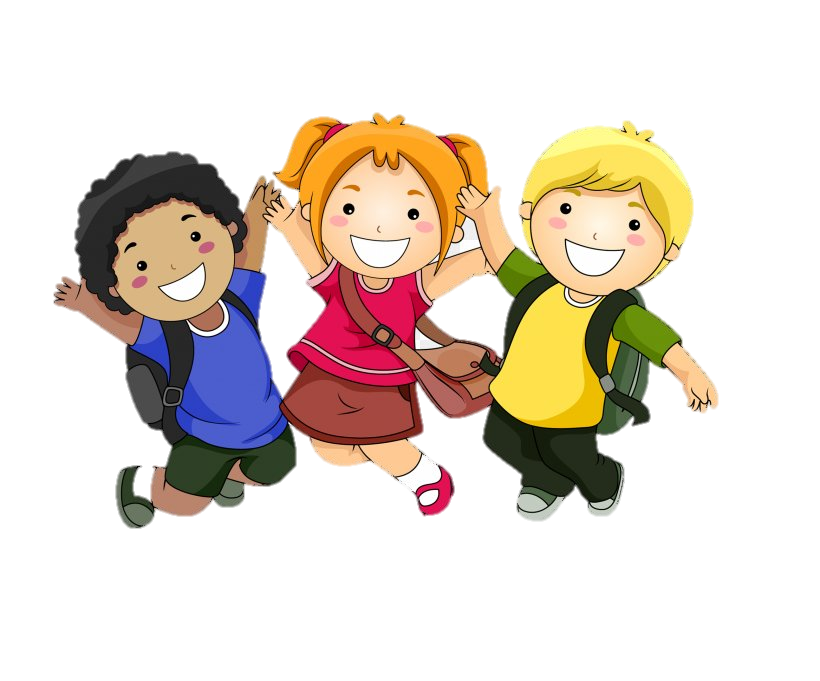 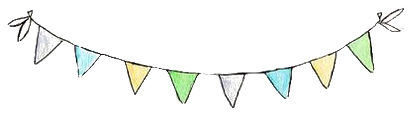 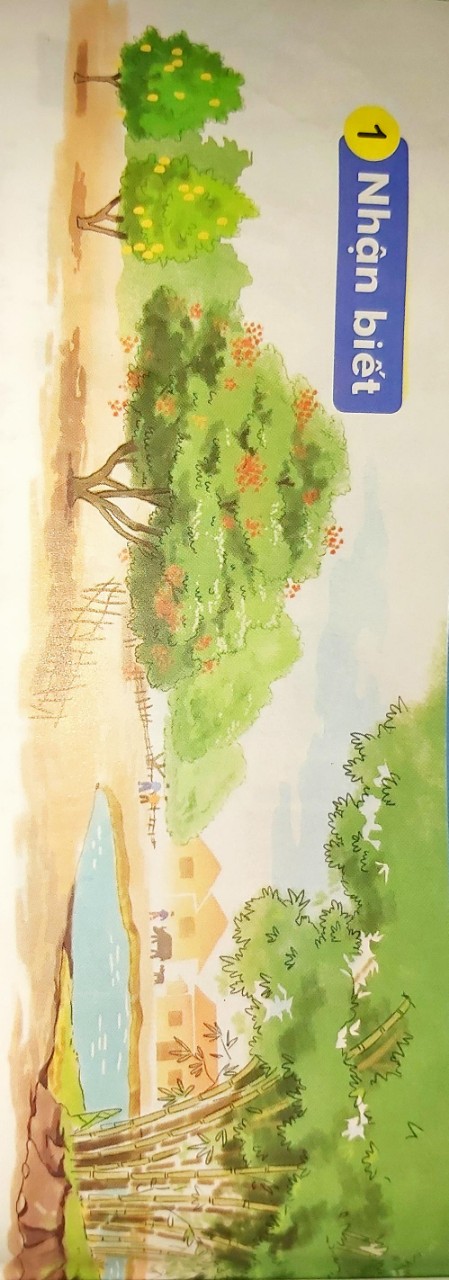 Nhận biết
1
Quê ngoại của Hà có lũy tre xanh, có cây trái xum xuê.
oai
uy
uê
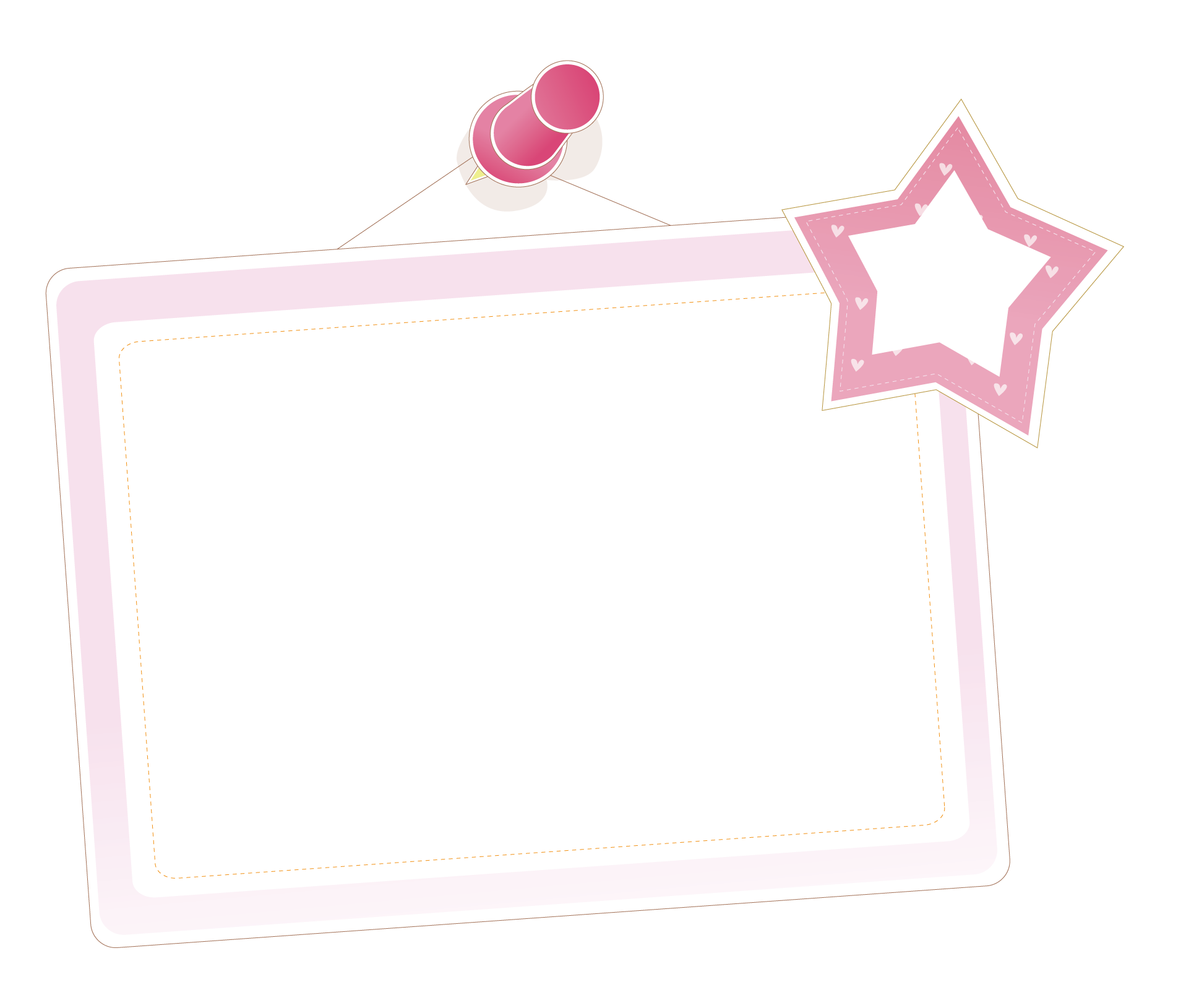 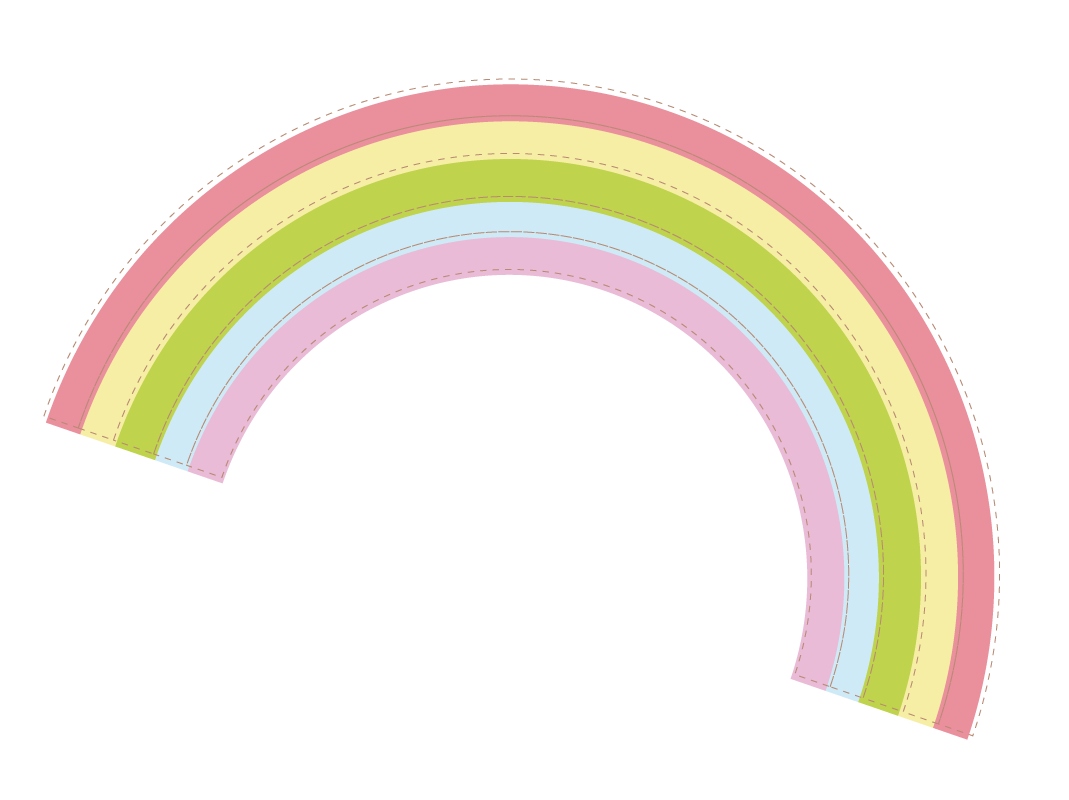 Bài 77
oai   uê   uy
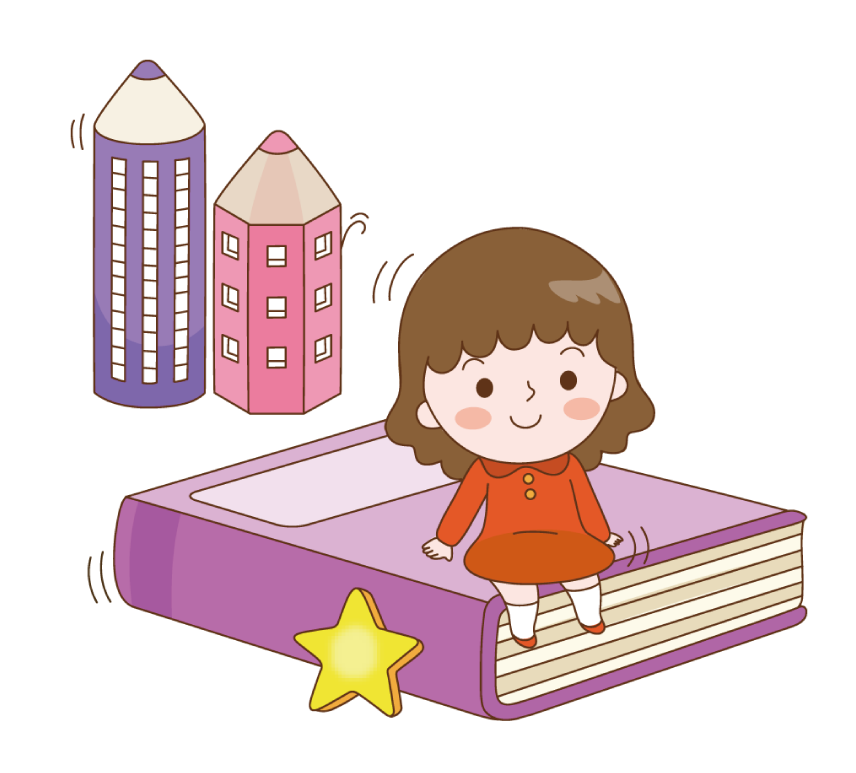 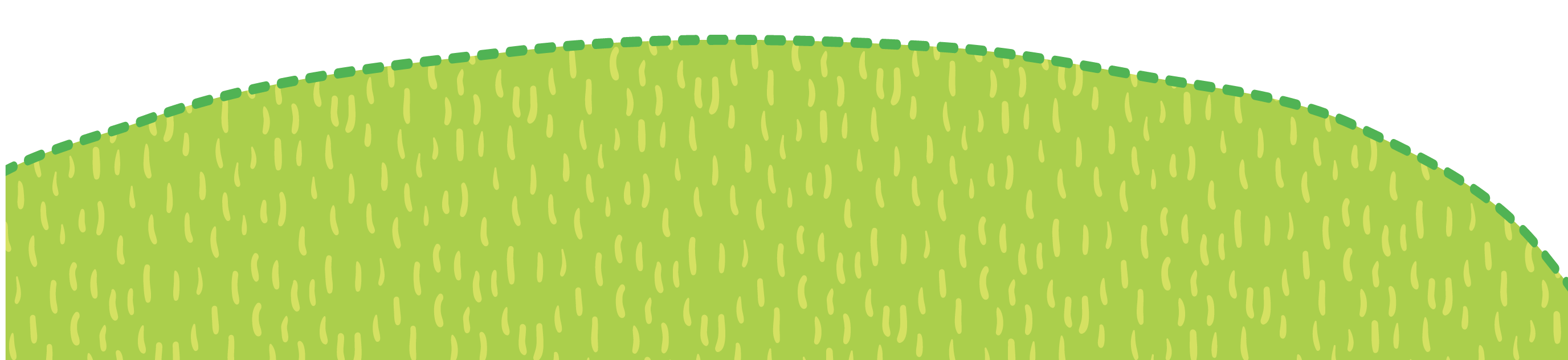 Đọc
2
oai
uê
uy
ng
oai
ngoại
khoai
oai
ngoái
oai
ngoại
oai
uê
uê
huệ
thuế
uê
tuế
huy
uy
lũy
uy
thủy
uy
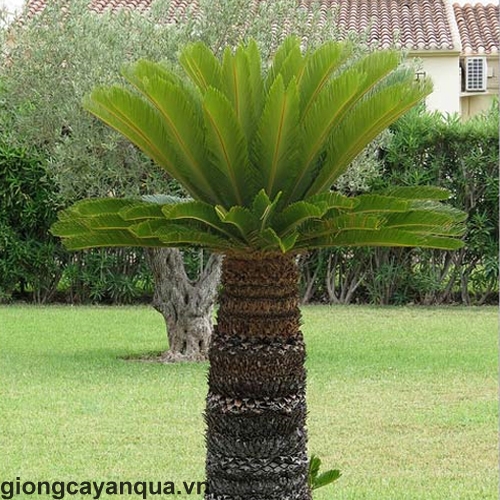 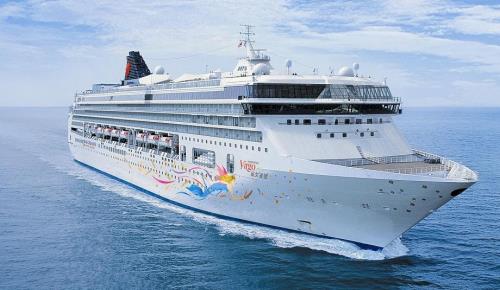 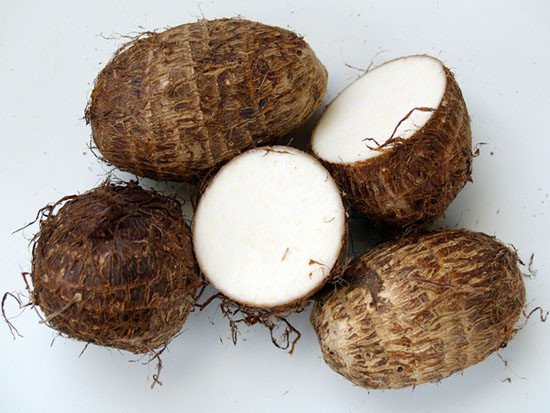 uy
uê
oai
khoai sọ
vạn tuế
tàu thủy
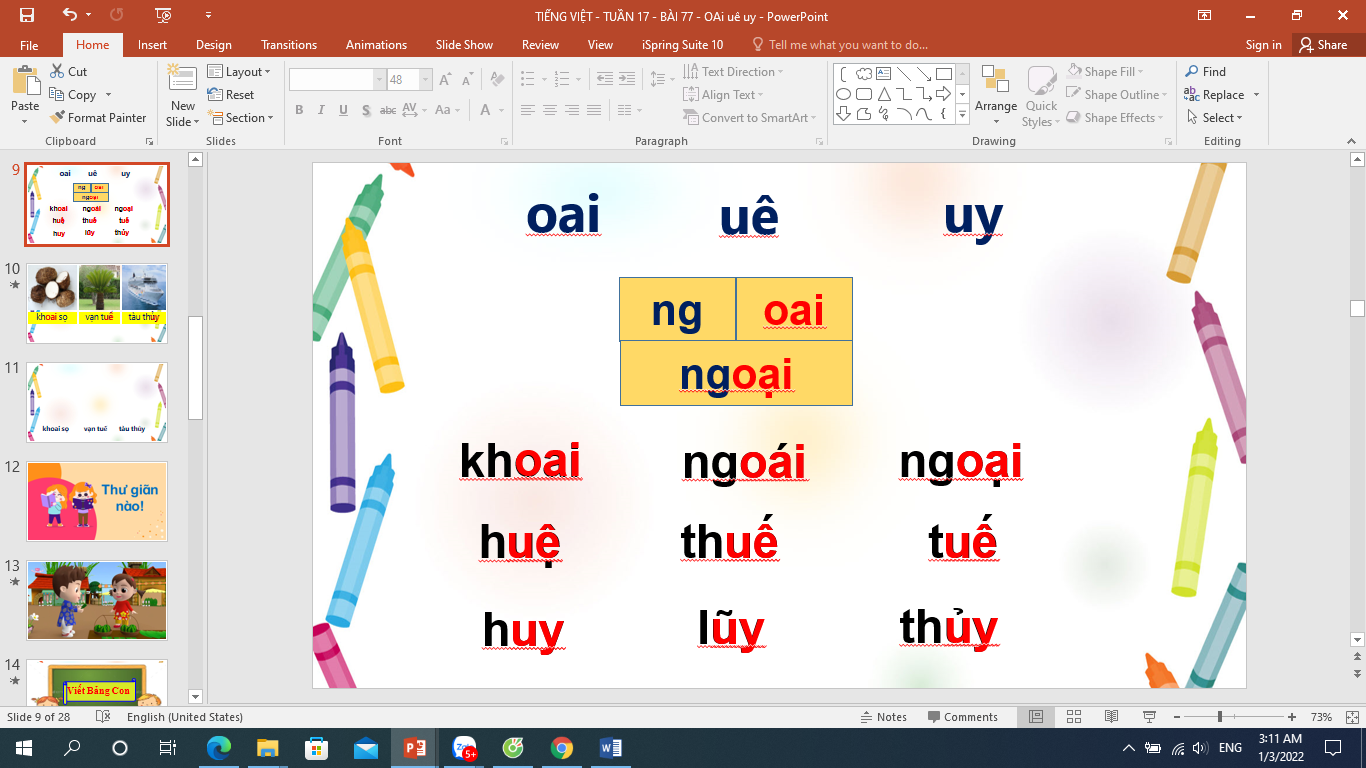 tàu thủy
khoai sọ
vạn tuế
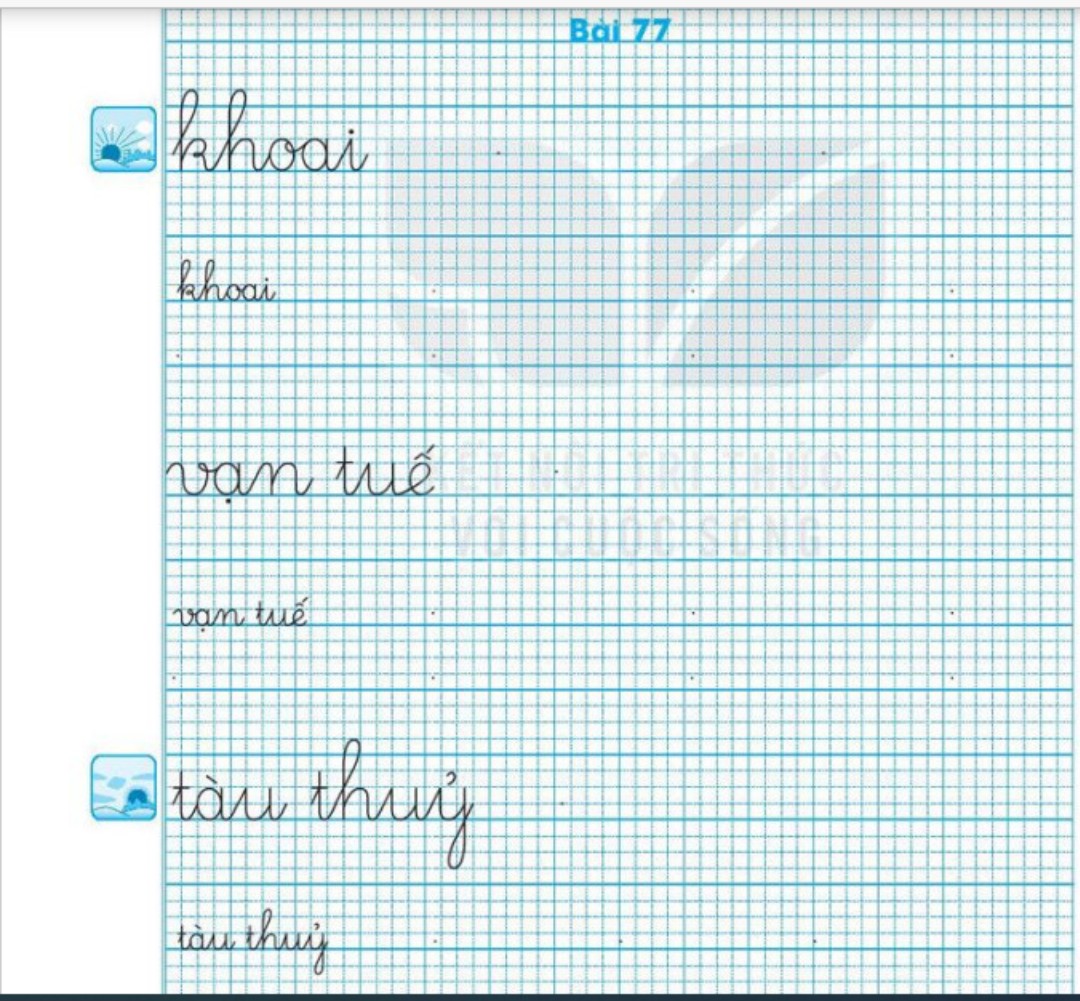 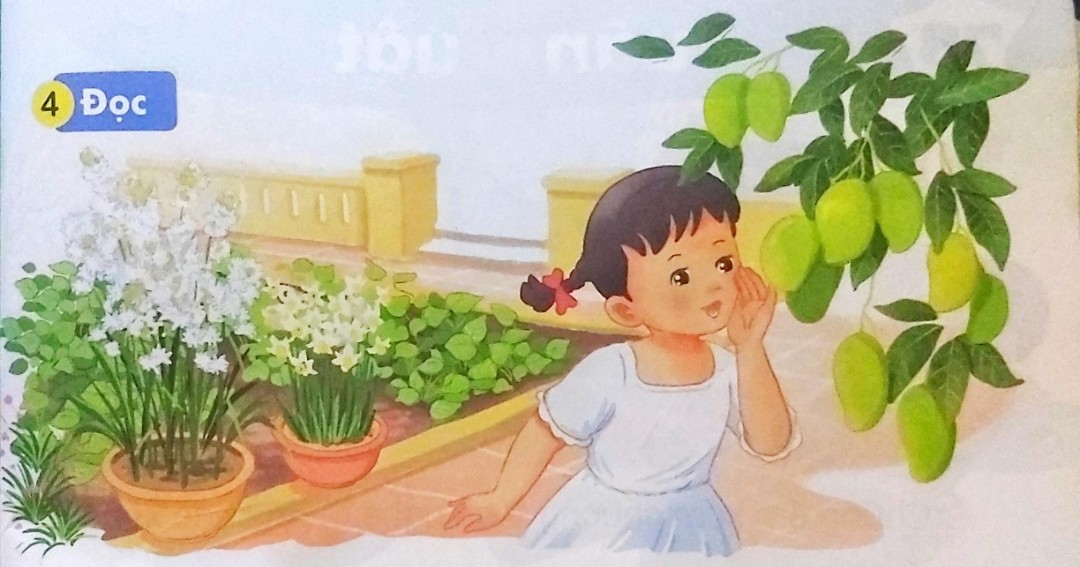 Đọc
4
Khu vườn mơ ước
Nói
5
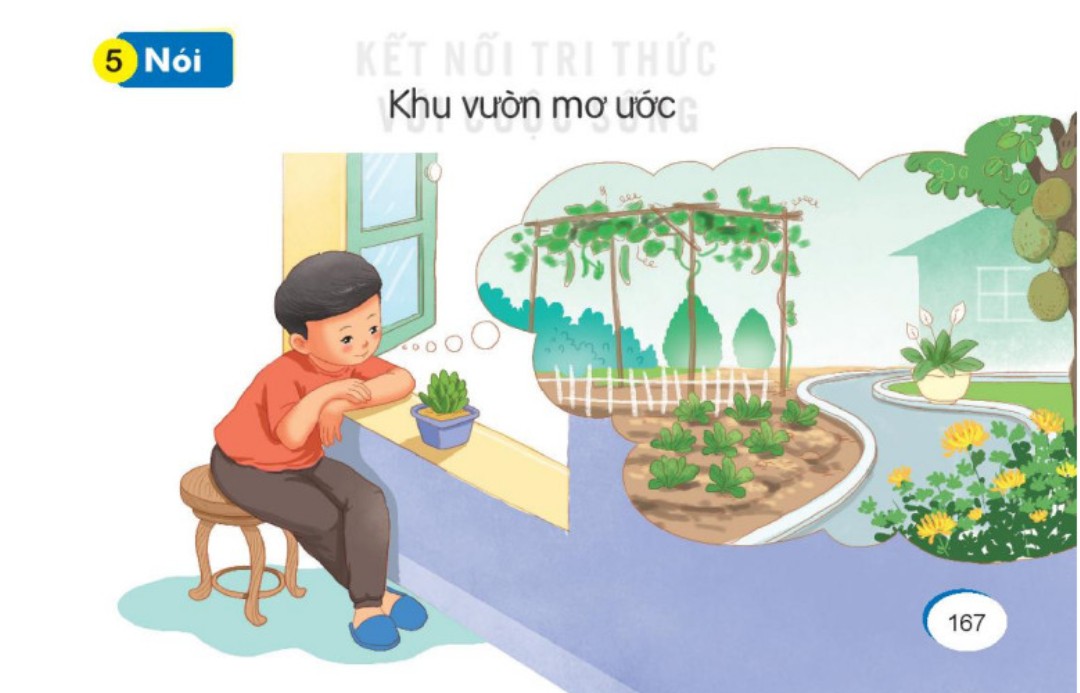 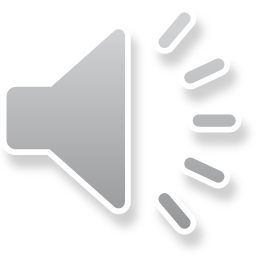 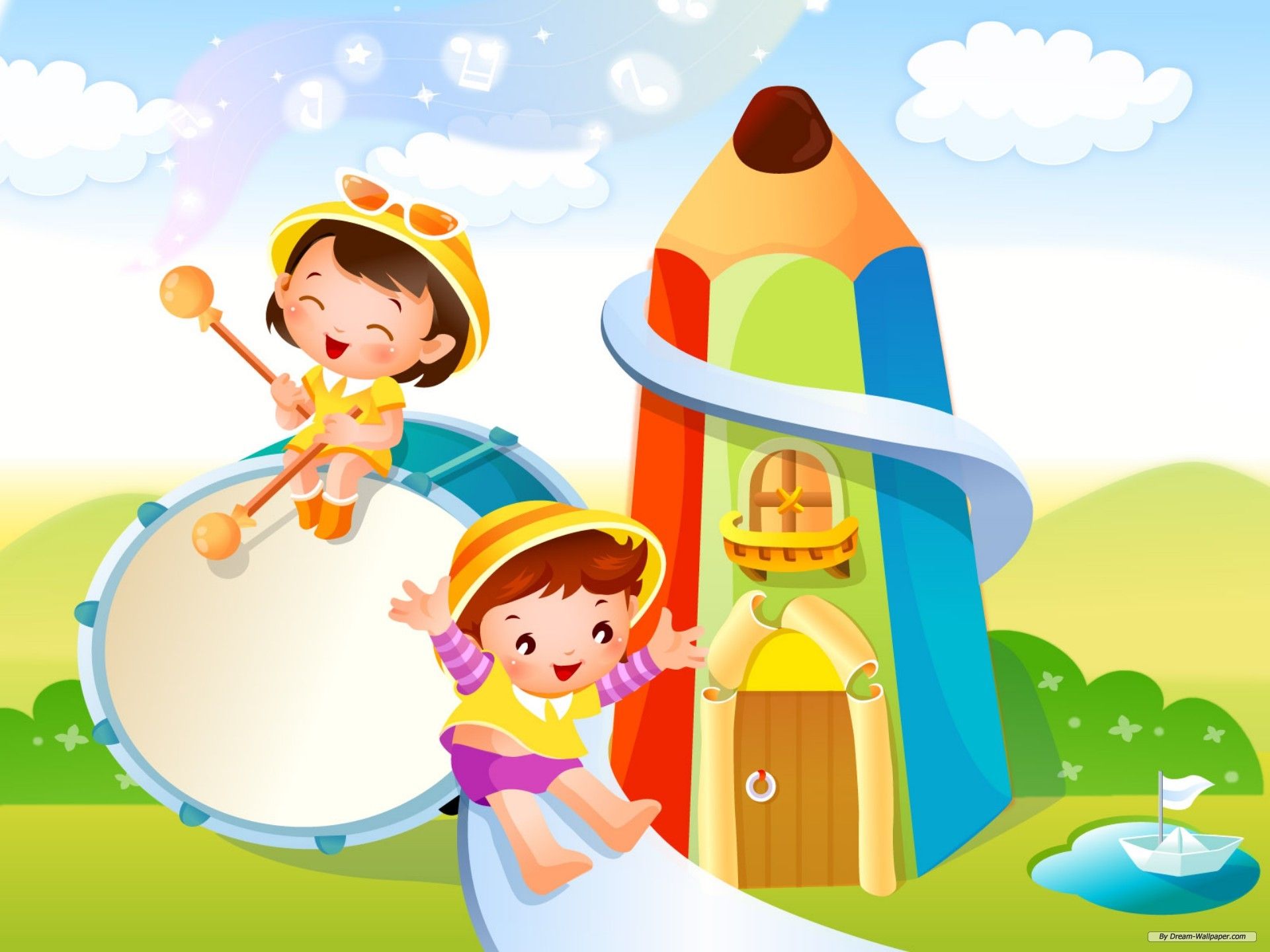 Chúc các em chăm ngoan học giỏi